TRACE ELEMENTS
Dr Pramod Kumar
Asstt. Professor
Department of Vety. Physiology
INTRODUCTION
The trace elements serve a variety of functions including catalytic, structural and regulatory activities in which they interact with macromolecules such as enzymes, pro-hormones, pre-secretory granules and biological membranes.
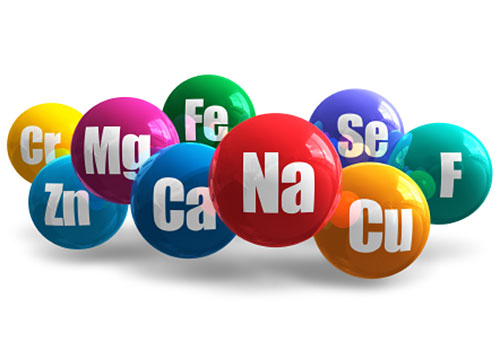 Essential trace elements are required for optimum metabolic function in an animal`s body. 
	Iron
	Zinc
	Copper
	Manganese
	Iodine
	Chromium
	Selenium
	Molybdenum
	cobalt
Characterization on metabolic activities
Anions
Cations
Maintains homeostasis by different pathways.
Anions absorbed easily and homeostasis is mediated by renal excretion.
Cations need specific pathways for absorption and their homeostasis is effected by gastrointestinal and biliary secretion.
Anions - negatively charged ion or electrolytes. 
Extracellular anions are chloride, bicarbonate, phosphate, sulfate, protein and organic acids. 
Intracellular anions are chloride, bicarbonate, phosphate and protein.




	

Cations - positively charged ion or electrolyte.
Extracellular cations are sodium, potassium, calcium and magnesium.
Intracellular cations are potassium, magnesium.
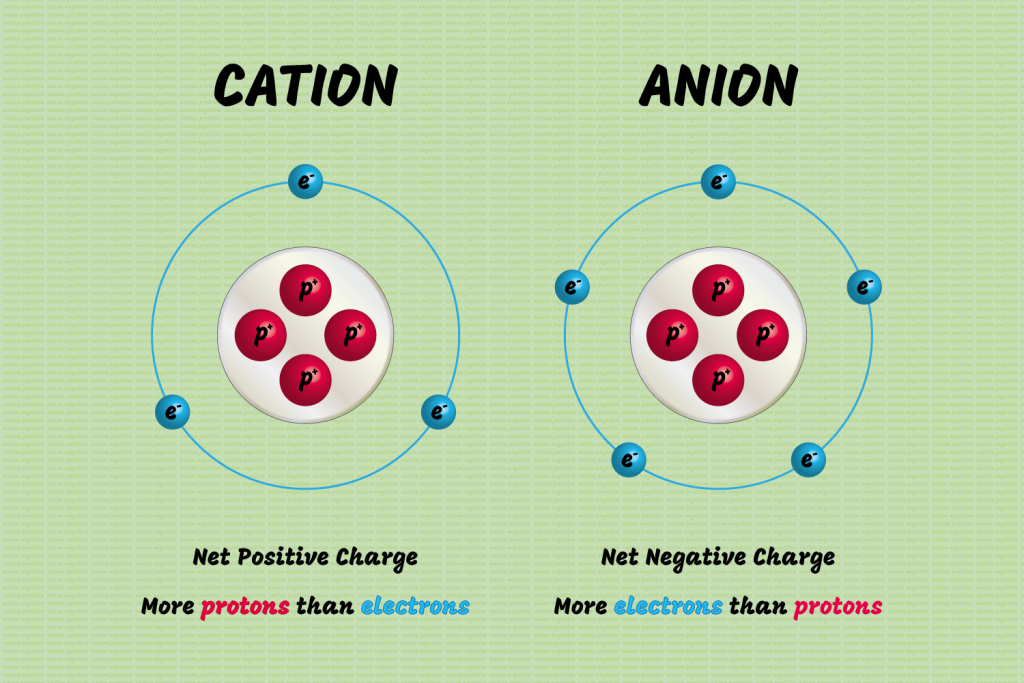 Minerals - inorganic regulators needed for different functions inside the body.
	
	Regulates:
	• provision of energy
	• protoplasmic activities 
	• body fluid balance
	• acid-base balance
	• structural units of bones, teeth, haemoglobin and thyroxin
Physiological functions
growth and development

functioning of the body; iodine in thyroxin, zinc in insulin, Cobalt in Vitamin B12, sulphur in thiamine and iron in hemoglobin.

In tissue protein, cell bodies and muscles - responsible for their proper functioning.
Metabolic regulation
Metalloenzymes such as the cytochrome enzymes facilitate ATP production

Zinc and copper acts as natural antioxidant enzymes

Influence to the osmotic pressure of body fluids as Na and K salts

maintenance of acid base balance by preventing accumulation of too much acid or alkali.
Classification of Minerals
Microminerals
@ less than 100mg/day
Macrominerals
@ 100mg/day
Ca, K and Na maintain the heart beat rhythm. 

Ca maintains normal response to nerve stimulus

Ca is responsible for clot formation.
Sodium
Regulates ATP-dependent channels with potassium for the transmission of nerve impulses in the brain.
	Blood level controlled by aldosterone, ANP and ADH.
	Excessive sodium can cause hypernatraemia
	Low sodium levels can cause hyponatraemia
Potassium
major intracellular cation

key circulating electrolyte

Regulates ATP-dependent channels along with sodium in a 3:2 ratio to maintain the difference in K content between ECF and ICF

Maintains osmotic pressure

Maintains water balance
Contd..
Maintains acid-base balance

Acts as co-factor for several glycolytic enzymes

Transmit nerve impulses

Maintains activity and synthesis of nuclear and proteins  

Hyperkalameia - increase serum K in the plasma

Hypokalameia - decrease serum K level in the plasma
Chlorine
regulate water balance (osmotic pressure and acid base) 

nerve impulse conduction

hydrochloric acid formation in the stomach 
 
Change in plasma level might cause abnormal metabolism of Na+ & Cl⁻ lead to hyperchloraemia or hypochloremia
Calcium
Intracellular calcium:

muscle contraction

releases hormones (neuro-transmitter/modulators)

activation of some enzyme

enter in glycogen metabolism

cell division
Contd…	
	Extracellular calcium:

maintain ECF calcium concentration

bone mineralization

blood coagulation

membrane excitability

muscle contraction
Phosphorous
synthesis of nucleic acids

synthesis of ATP

maintenance of pH balance

act as major buffer system (phosphoric acid) 

part of DNA and RNA and necessary for growth

Activates many enzymes and vitamins B

ATP uses three phosphate groups
Magnesium
active in many enzyme systems
resides half the body’s magnesium in the bones
rest is in muscles and soft tissues
1 % in the extracellular fluid
calcium, bone magnesium may serve as a reservoir to ensure normal blood concentrations. 
necessary for energy metabolism
catalyst in the reaction to form ATP compound
permit the use of glucose
involved in the synthesis of protein, fat and nucleic acids
Involved in cells membrane transport systems.
Calcium and magnesium is involved in muscle contraction and blood clotting

calcium promotes whereas magnesium inhibits

interaction between the two mineral helps to regulate blood pressure and lung function

supports the normal functioning of the immune system
Chromium
It is needed in small amount for certain biological function
control of glucose metabolism

lipid metabolism

acts as cofactor for increasing glucose utilization

transport amino acids into cells

lower cholesterol level
Manganese
involved in protein and fat metabolism

promotes healthy nervous system

necessary for digestive function, bone growth, and immune function

necessary for the proper function of SOD
Copper
involved in the formation of red bloods cells

involve in oxidation reduction reactions 

involved in the proper processing of collagen for production of skin, bone, and connective tissue
Iodine
required for the synthesis of T3 and T4

deficiency leads to cretinism and goiter

Cretinism;- deficiency during pregnancy lead to neonatal hypothyrodism characterized by mental retardation, dwarfism and retarded development 

Goiter characterized by enlargement of thyroid gland and impairment of thyroxin production
Iron
synthesisze haemoglobin, myoglobin, chytochromes, catalase and peroxidase

stored in the body as ferritin or haemosiderin

Ferritin is iron storage compound in liver, spleen and bone

The protein compound of ferritin is apoferritin

Deficiency leads to result in hypochromic microcytic anaemia
Selenium
constituent of glutathione peroxidase

protects the cell membrane against oxidative damage by H2O2

prevents lipid oxidation and protect cell against superoxide free radicals
Zinc
acts as co-factor for enzymes
involved in variety of biochemical processes
interacts with insulin to ensure proper function 
regulates blood glucose levels 
promotes wound healing
regulates immune function
serves as co-factor for numerous antioxidant enzymes
necessary for protein synthesis
processing of collagen
Sulfur
consists essential amino acids for skin, hair, nails, liver and pancreas

primary function in amino acid metabolism

modified complex carbohydrates present in proteins and lipids

amino acid methionine is the source

cofactors or regulators of enzyme function